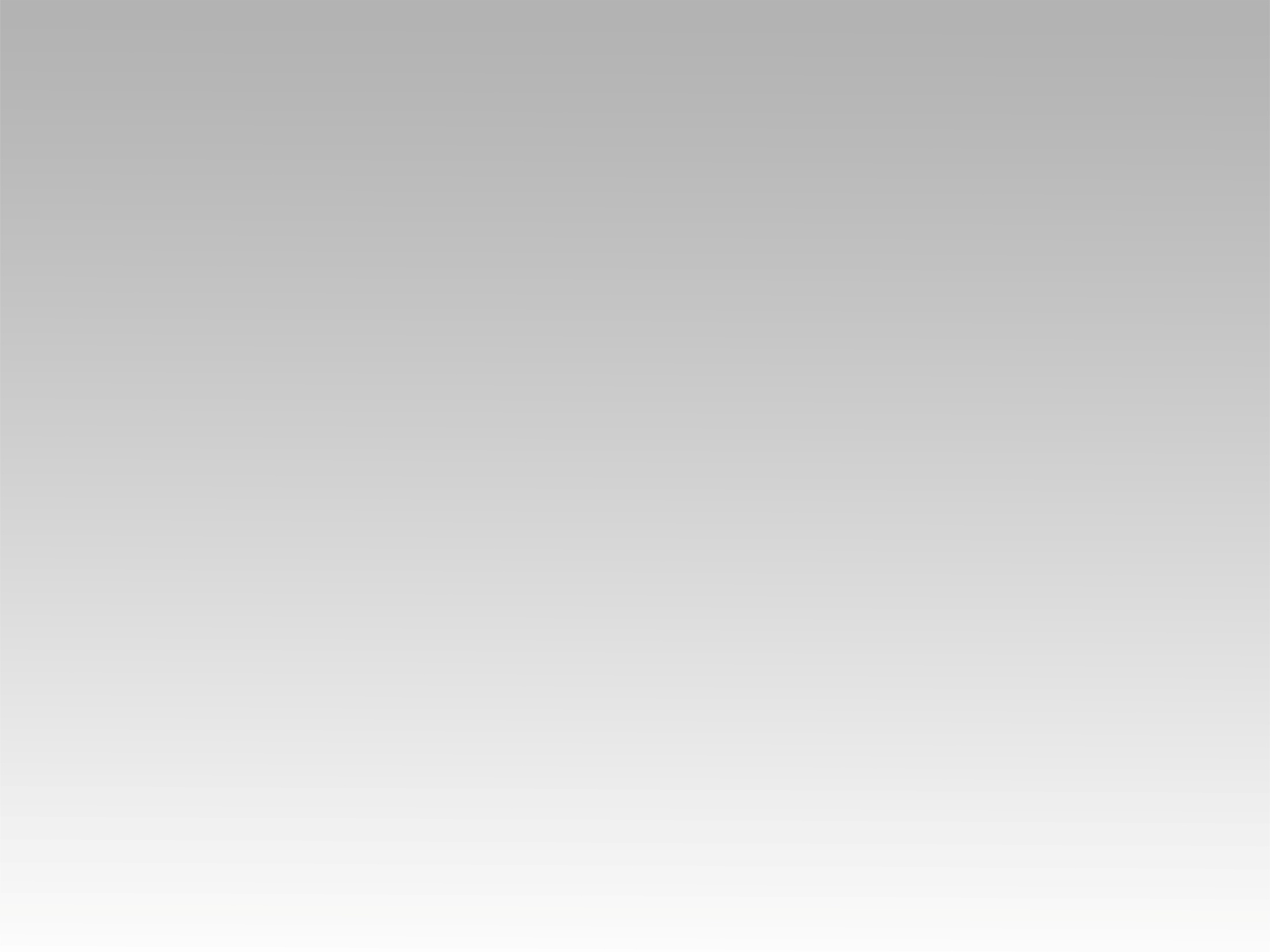 تـرنيــمة
حِكمَةُ اللهِ العَلي كَيفَ تَقسُو
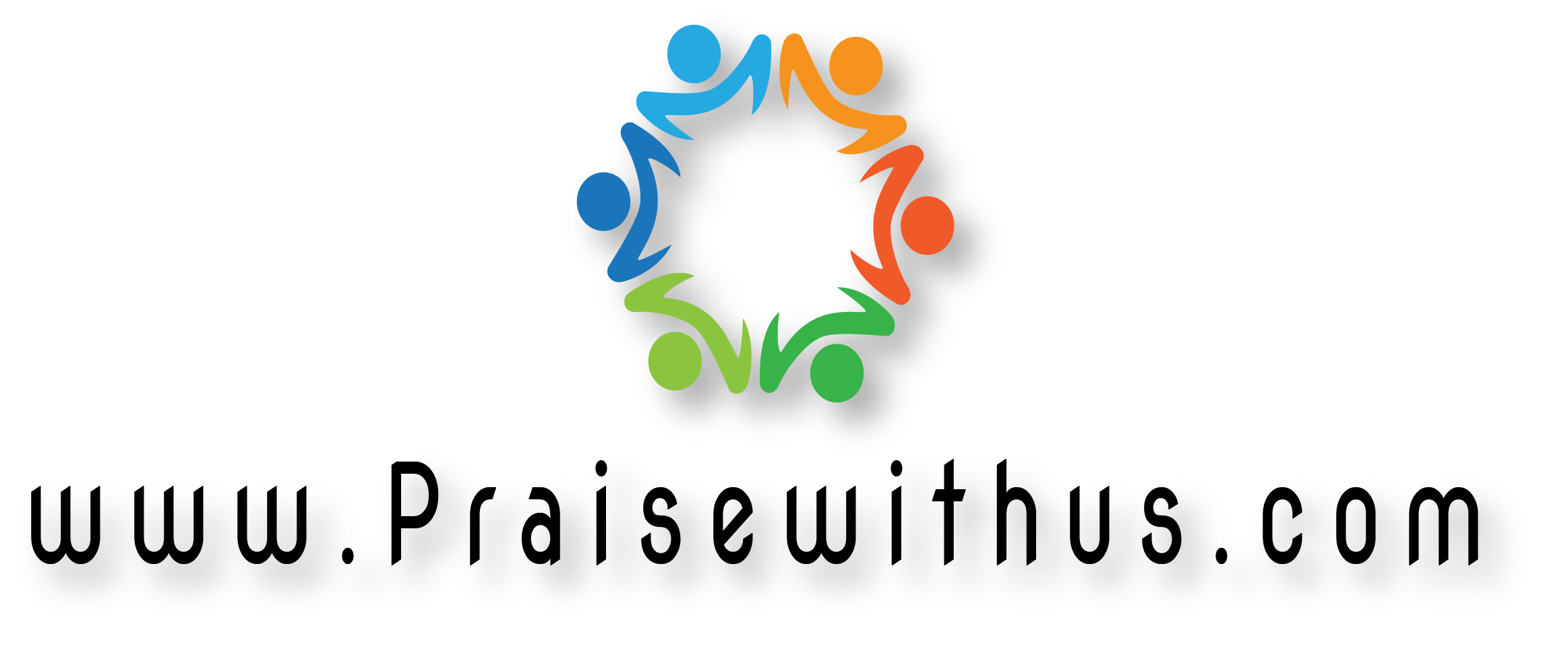 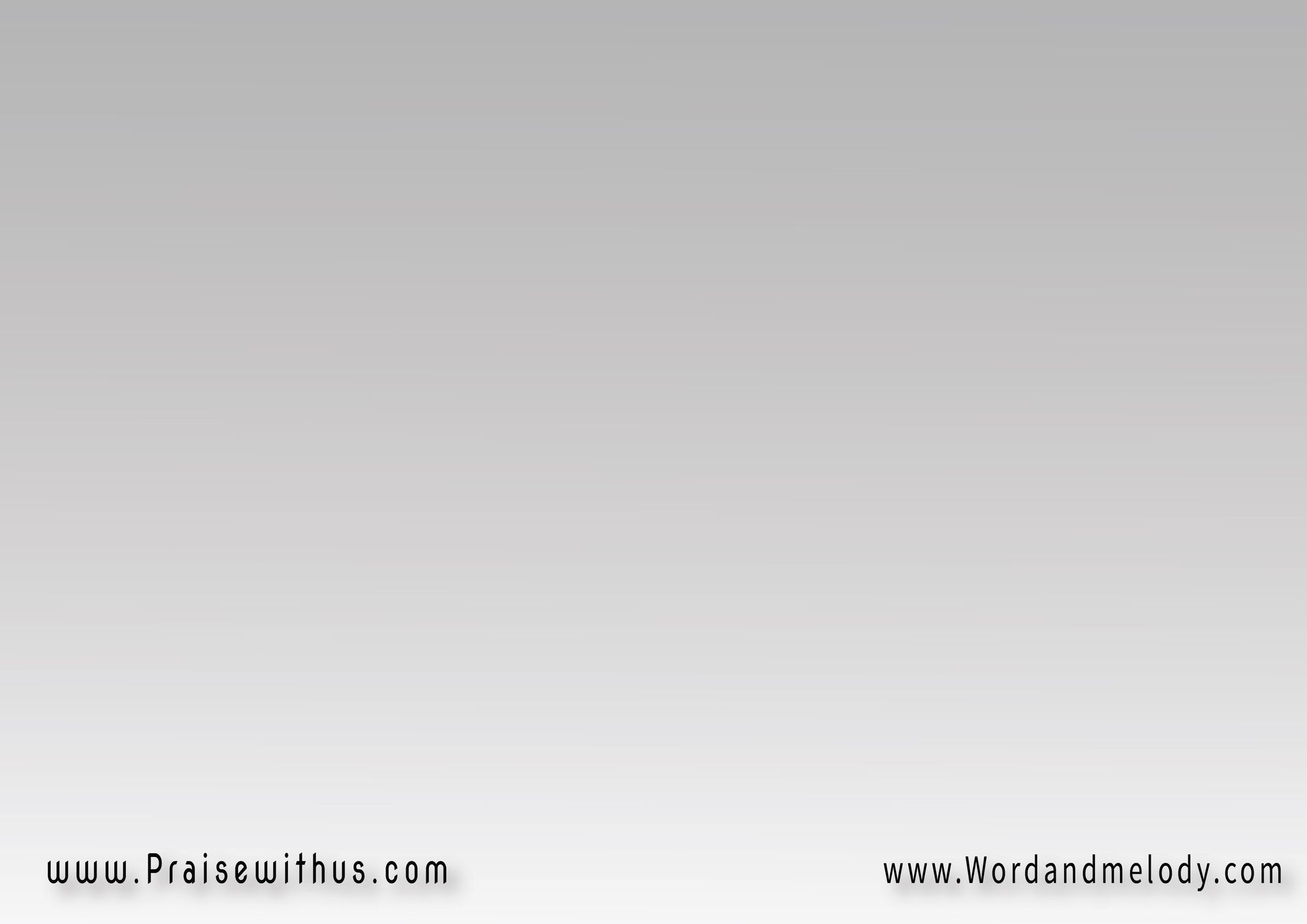 -1 حِكمَةُ اللهِ العَلي كَيفَ تَقسُو  حَاشــــا كلَّاقَلبُهُ الصَّالِحُ جِدَّاً ألا يَحنُــــــو  صَـاحِ مَهلا(أنتَ لا تَفهَمُ ما يُجرِيهِ حَقَّاً  هوَ يَدري)2كُلُّ ما يَعمَلُ فهوَ الحَقُّ صِدقاً لَستَ تَدري هوَ يَدري
 hekmatol lahi elaali kayfa taqso   hasha kallaqalboho elSaleho jeddan ala yahno   Sahi mahla(anta la tafhamo ma yojrihi haqqan   hoa yadri)2kollo ma yaamalo faho alhaqqo Sedqanlasta tadri  hoa yadriGod is never cruel, His heart is compassionate. 
He does everything right but we do not understand.
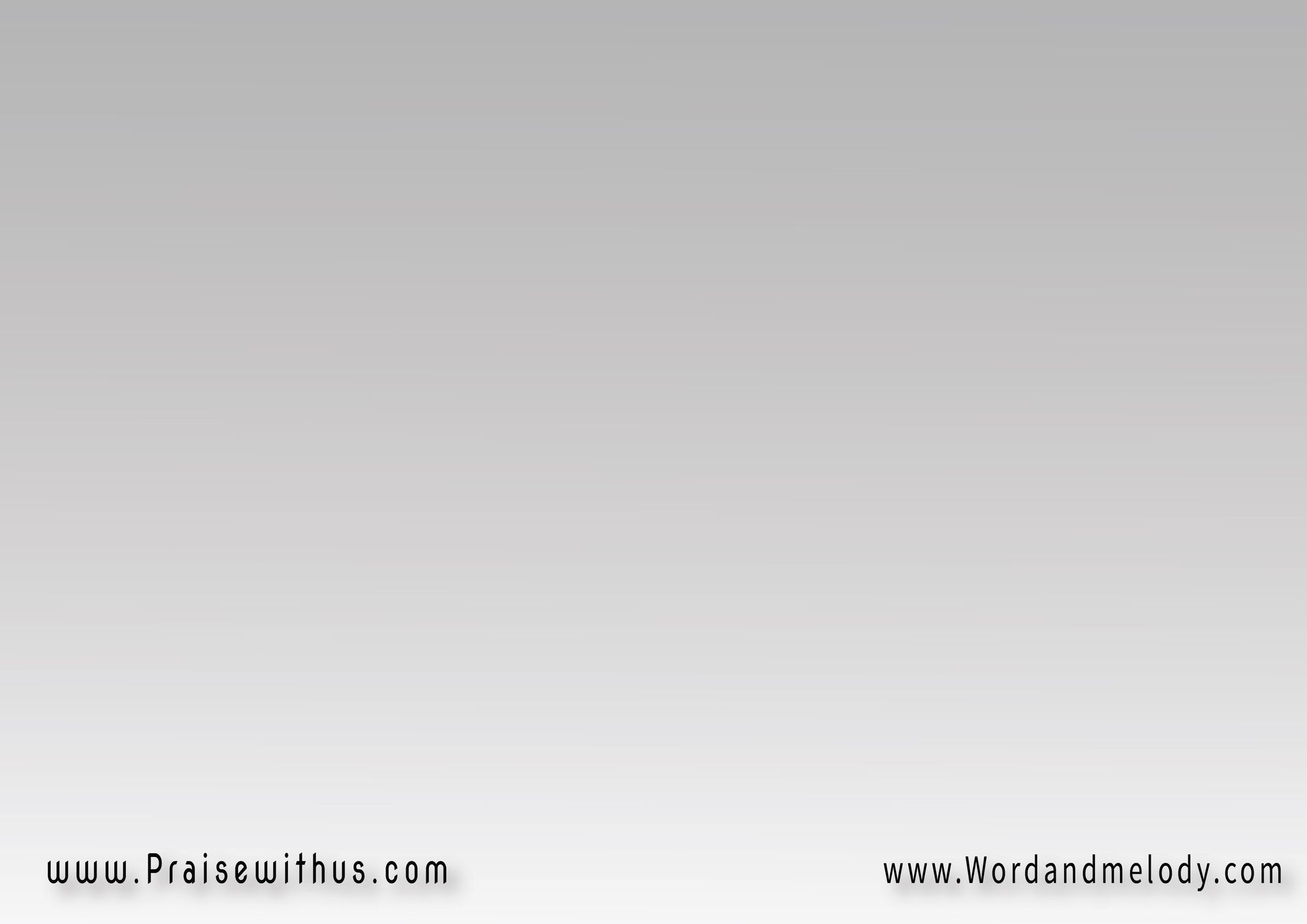 -2 هوَّ يَدري دَائِمَاً كُلَّ الصَّلاحِ  لَنا جِدَّاًإنَّ أفكَارَهُ تَعلو عَنكَ صَـــاحِ  عَنكَ جِدَّاً(حِينُ يُظلِمُ الطَّريقُ لا تَرَاهُ  لَستَ وَحدَك)2يَهدِي أقدَامَكَ في السَّيْرِ وَرَاهُ دَعْهُ قَبلَك يَهدِي دَربَك
hoa yadri daaeman kolla aSSalahi   lana jeddanenna afkaraho taalo aanka Sahi   aanka jeddan(heena yozlemot tareeqo la taraho   lasta wahdak)2yahdi aqdamaka fissayri warahodaaho qablak  yahdi darbakHe knows what is good for us. When it is dark and we do
 not see, He sees and leads us to follow His footsteps.
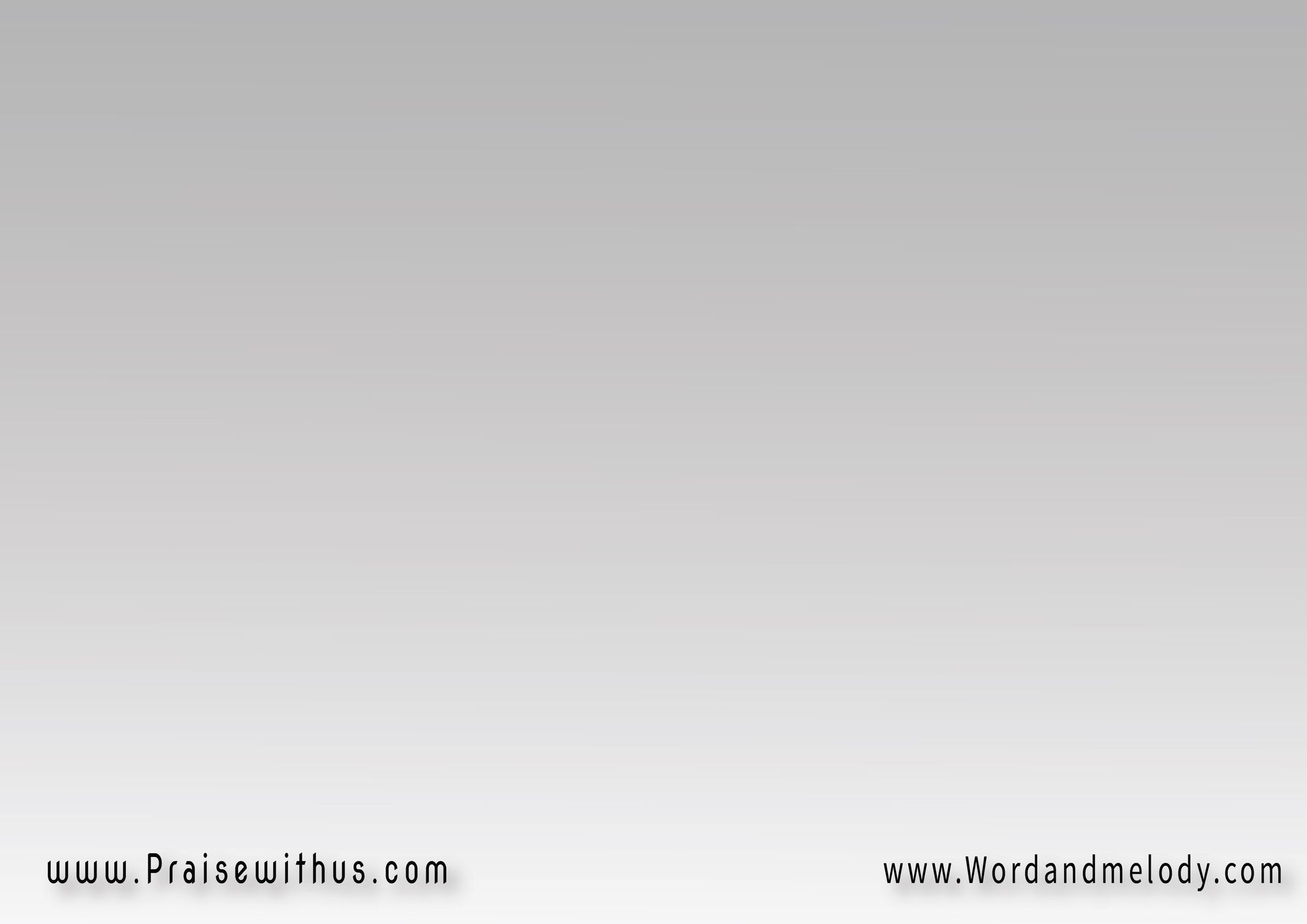 -3 صَاحِبُ العَرشِ يُدِيرُ الكُونَ طُرَّاً  في عِنايَةالغَدُ يَدريهِ بَل يُجرِيـــــهِ أمرَاً  لِلنِّهَــــــــــــايَة(كُلُّ شَيءٍ يَعمَلُ لِلخَيرِ حَتمَاً  هوَّ يُجري)2فَليَكُن فينا الرَّجَاءُ فِيهِ دَومَاً   هوَّ يَدري كُلَّ أمرِ
Sahebo alaarshi yodiro alkawna torran   fi aenayaalghado yadrihi bal yojrihi amran   llennehaya(kollo shayaen yaamalo lel khayri hatman   hoa yojri)2falyakon fina alrrajaao fihi dawmanhoa yadri  kolla amriHe runs the universe with wisdom and makes everything work for our good. We keep our hope always in Him.
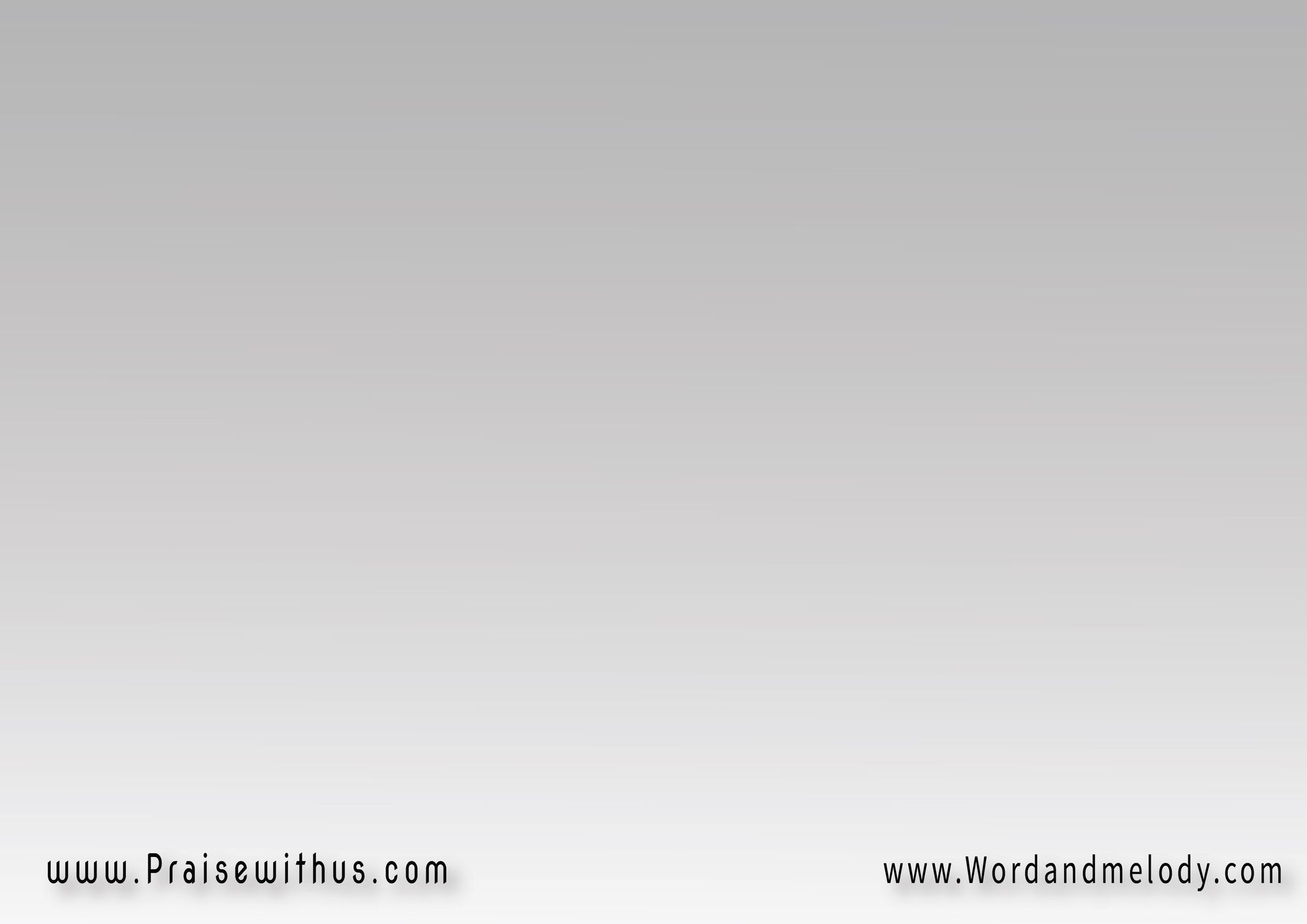 -4 ألا تَفهَمُ ما يَجري يا صَديقي  ثِقْ وَآمِنْحِينَ لا تُدرِكُ مَعنــىً لِلطَّريقِ  هوَّ ضَامِن(ثِقْ بِحُبٍّ خَالِصٍ بِلا حُدُودِ  في المَسيحِ)2مَن فَدَا حَتمَاً سَيُعطِي كُلَّ جُودِ  ذا الحَبيبِ يا حَبيبي
ala tafhamo ma yajri ya Sadiqi   theq wa aamenheena la todreko maanan llettareeqi   hoa Damen(theq be hobben khaleSen bela hododi   fil maseehi)2man fada hatman sa yoati kola joditha alhabibi  ya habibiWhen you do not understand, trust in the Christ.
 He redeemed and for sure will give us everything through the Christ.
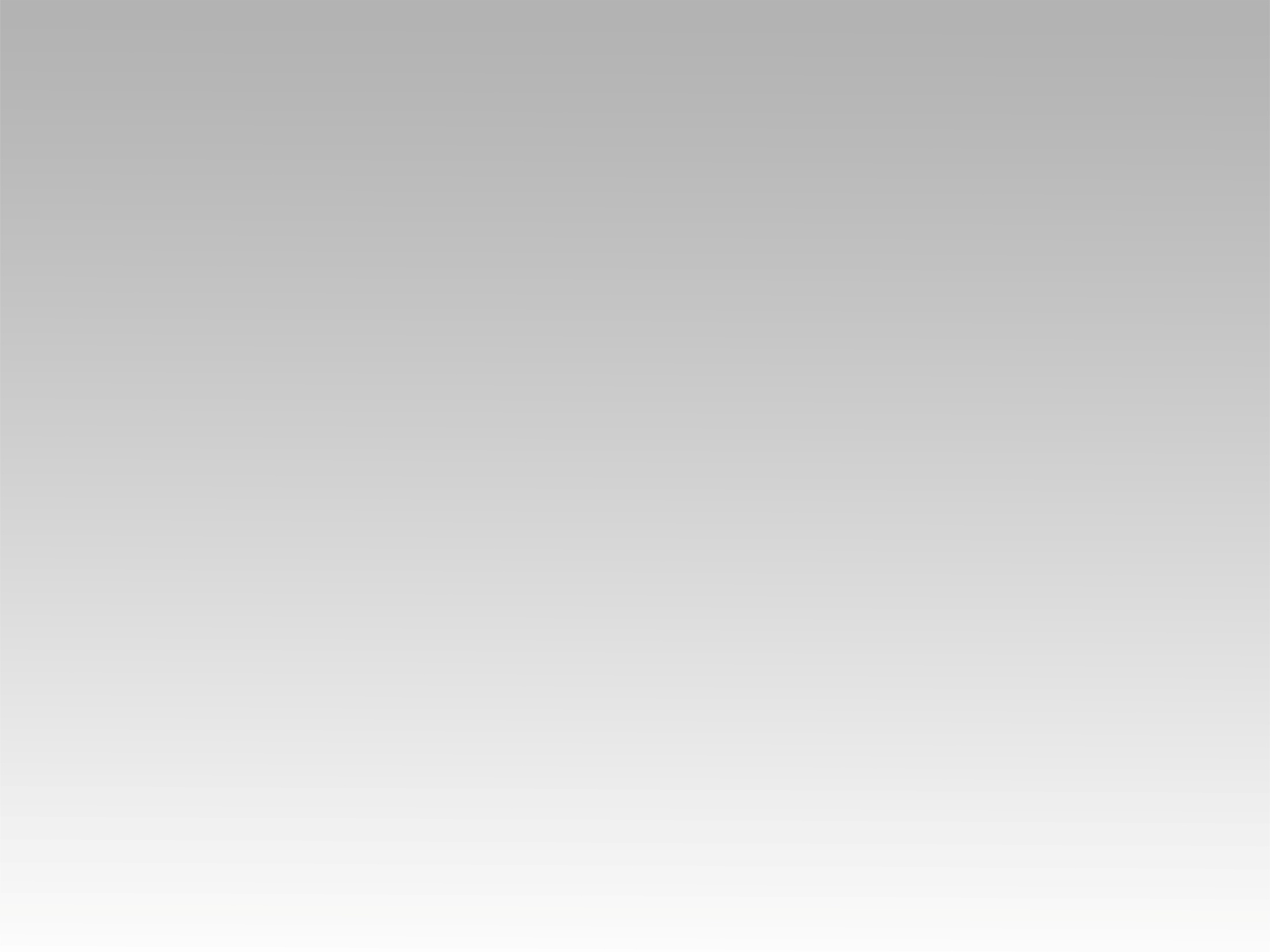 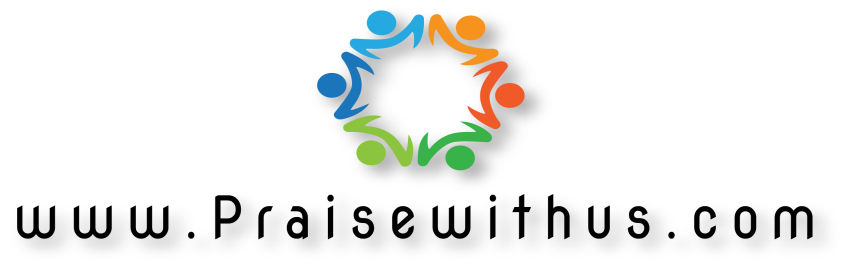